Деревья и кустарники
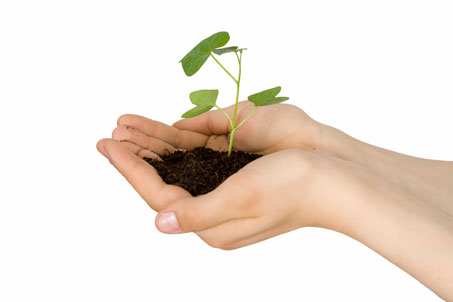 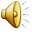 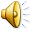 Назови дерево
Какой лист?
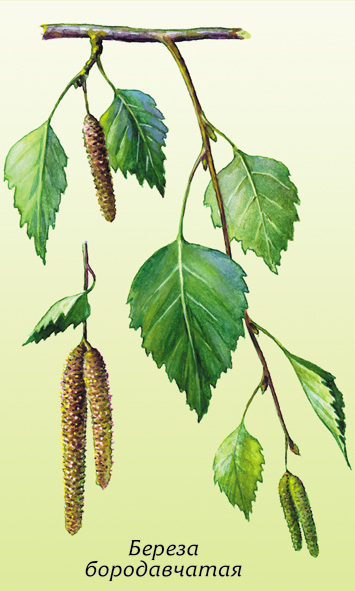 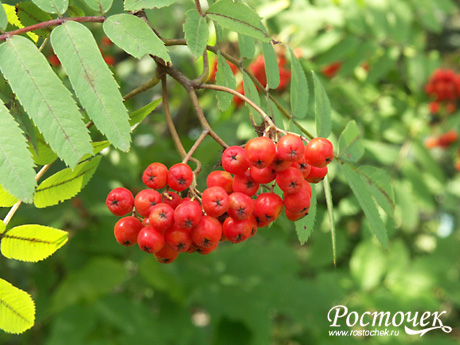 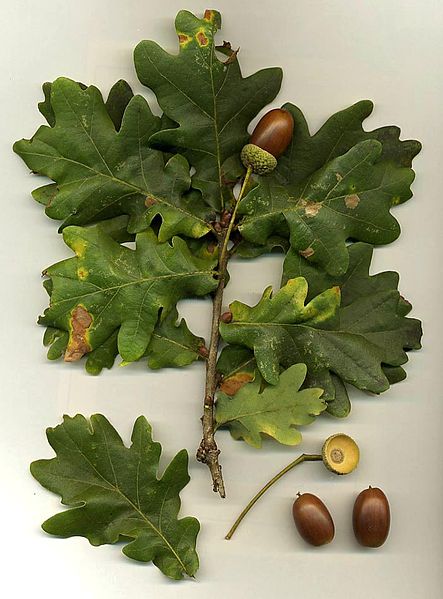 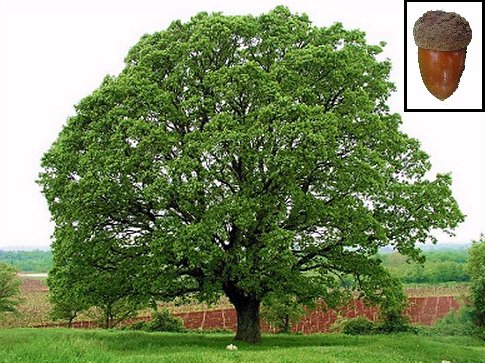 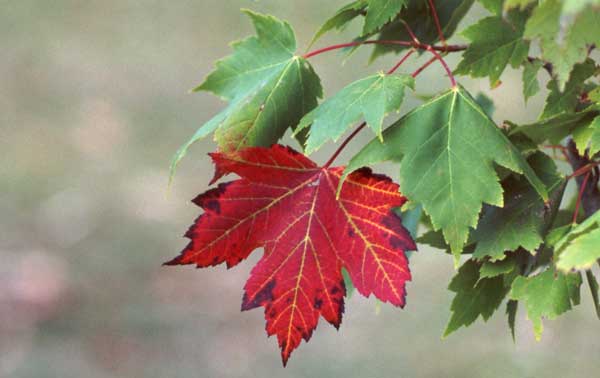 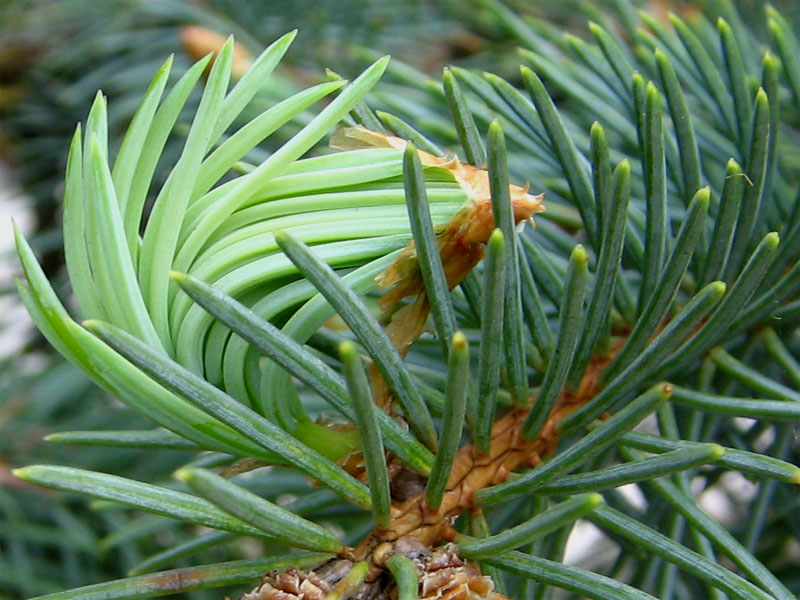 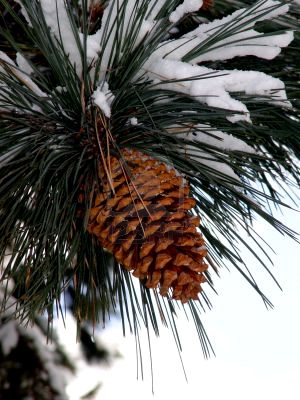 Cосны до неба хотят                          дорасти,Небо ветвями хотят                       подмести,Чтобы в течение                             года                                      Ясной стояла погода.
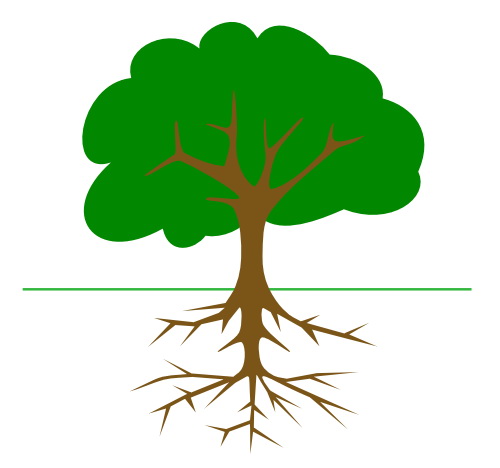 Сравнение деревьев и кустарников
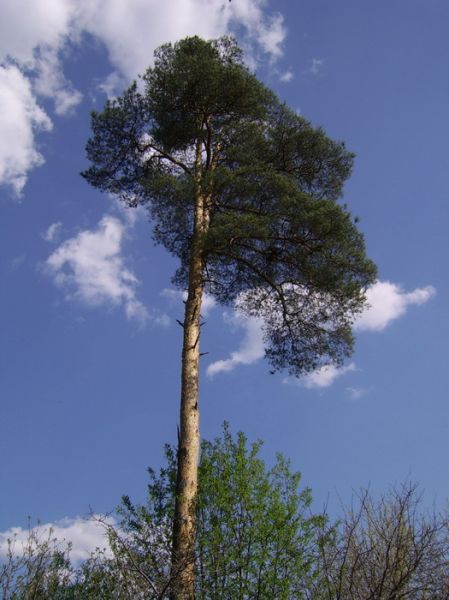 Как узнать сколько лет дереву?
Для чего нужны деревья???
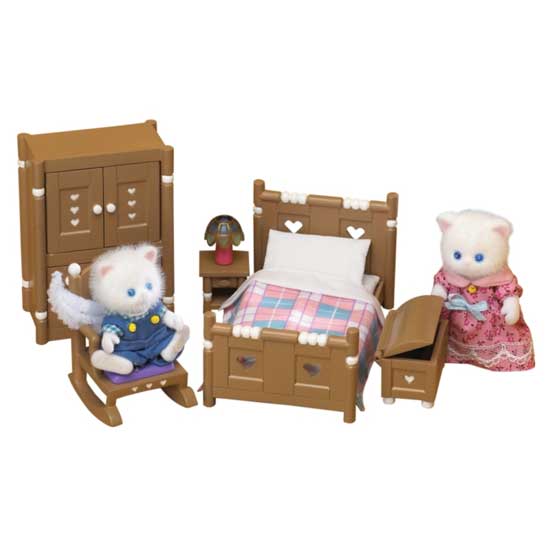 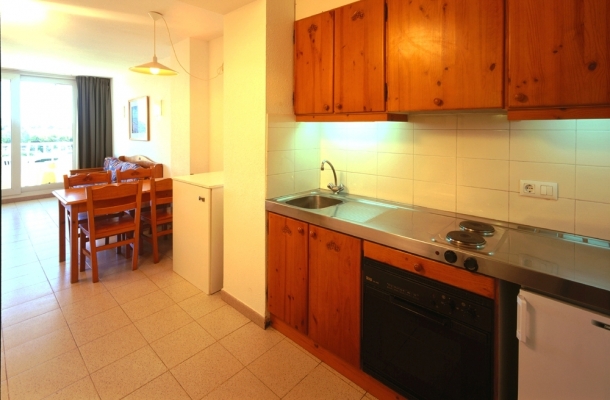 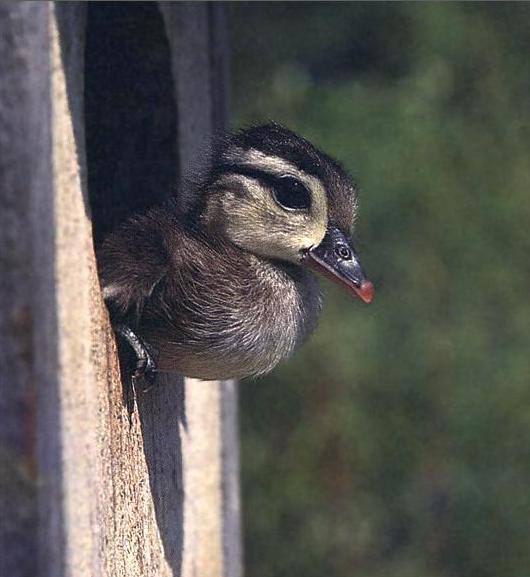 Кому помогают               деревья?
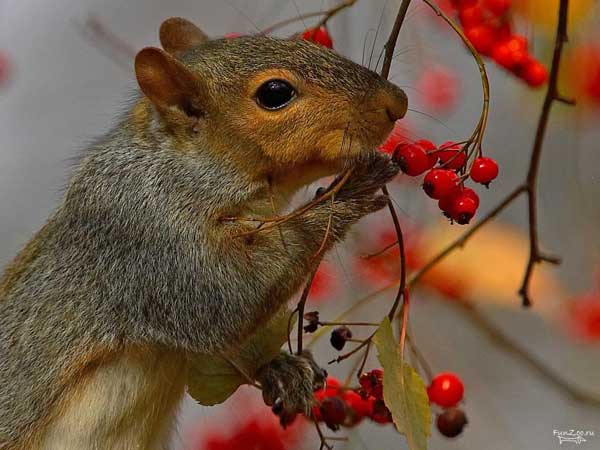 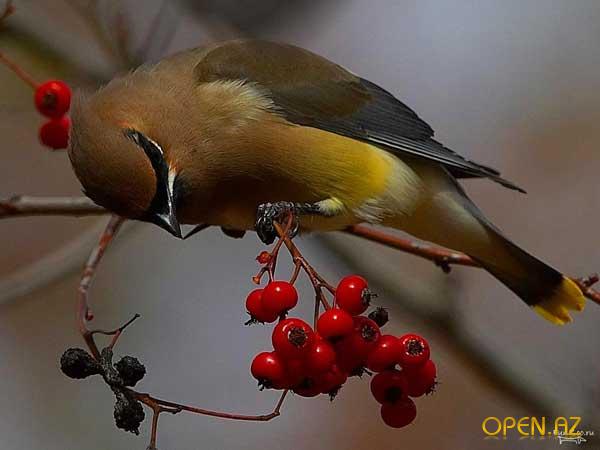 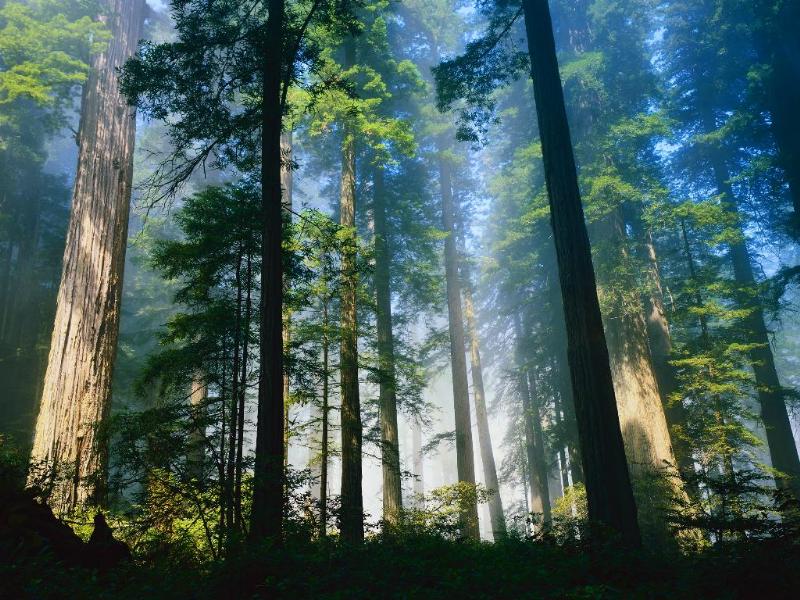 Спасибо за внимание!
Берегите лес!!!